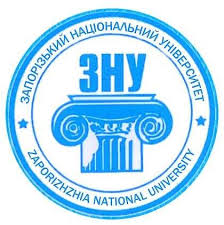 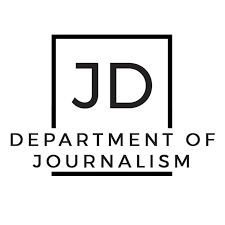 Презентація курсу
Якісні і кількісні методи медіадосліджень
Опис курсу
Дослідження преси, телебачення, радіо, інтернету, новітніх медіа (мобільних пристроїв, смартфонів, планшетних комп’ютерів), рекламних продуктів, зв’язків з громадськістю займають одне з провідних напрямків у процесі розвитку медіаіндустрії України і світу. Тому для студентів стає ключовим фактором професійного успіху оволодіння методологією медіадосліджень.
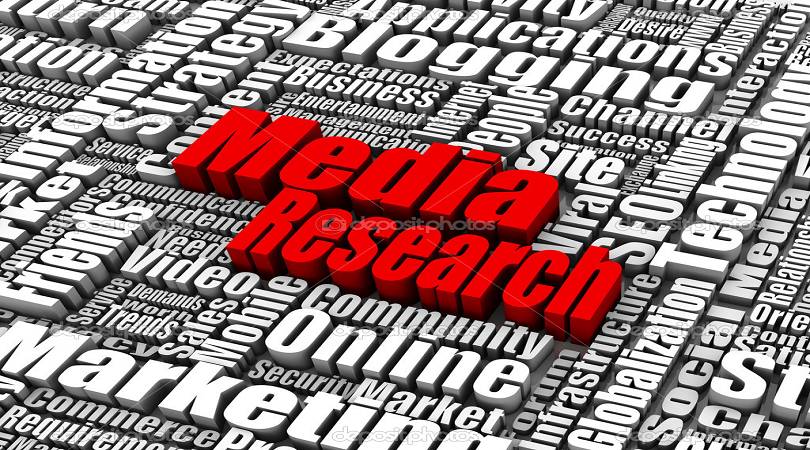 Під час вивчення курсу ви навчитеся:
як проводити наукові дослідження за вибраною темою, 
як проводити якісні і кількісні дослідження, 
як перевіряти висунуті гіпотези, 
як обробляти отримані дані та використовувати їх при аналізі об’єктів дослідження та процесів у них.
Чому присвячено курс?
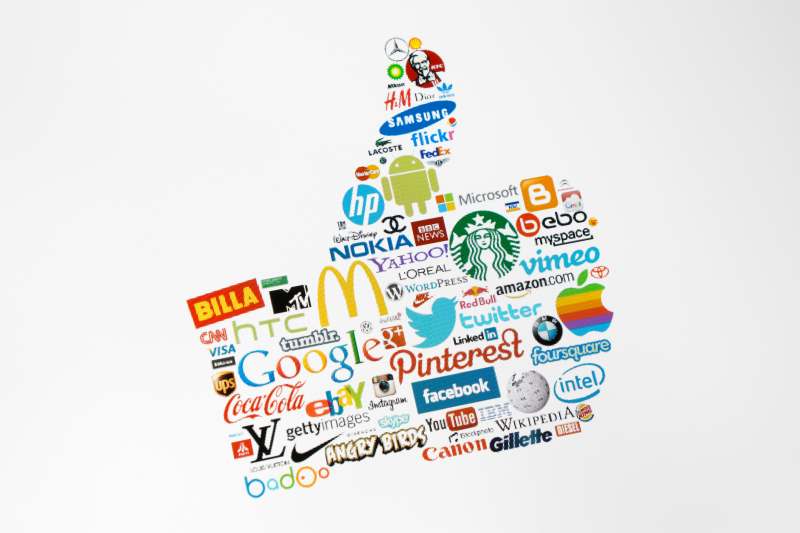 Курс розраховано на два семестри. 
Осінній семестр присвячено опануванню основ методології досліджень мас-медіа (розробка програми дослідження, висування і перевірка гіпотез і дослідницьких питань, поняття про вибірку та змінні). 
Розділ, який викладається у весняному семестрі присвячено детальному розглядові конкретних якісних і кількісних методів: контент-аналізу, фокус-груп, концептуального аналізу, інтент-аналізу та ін.
Викладач
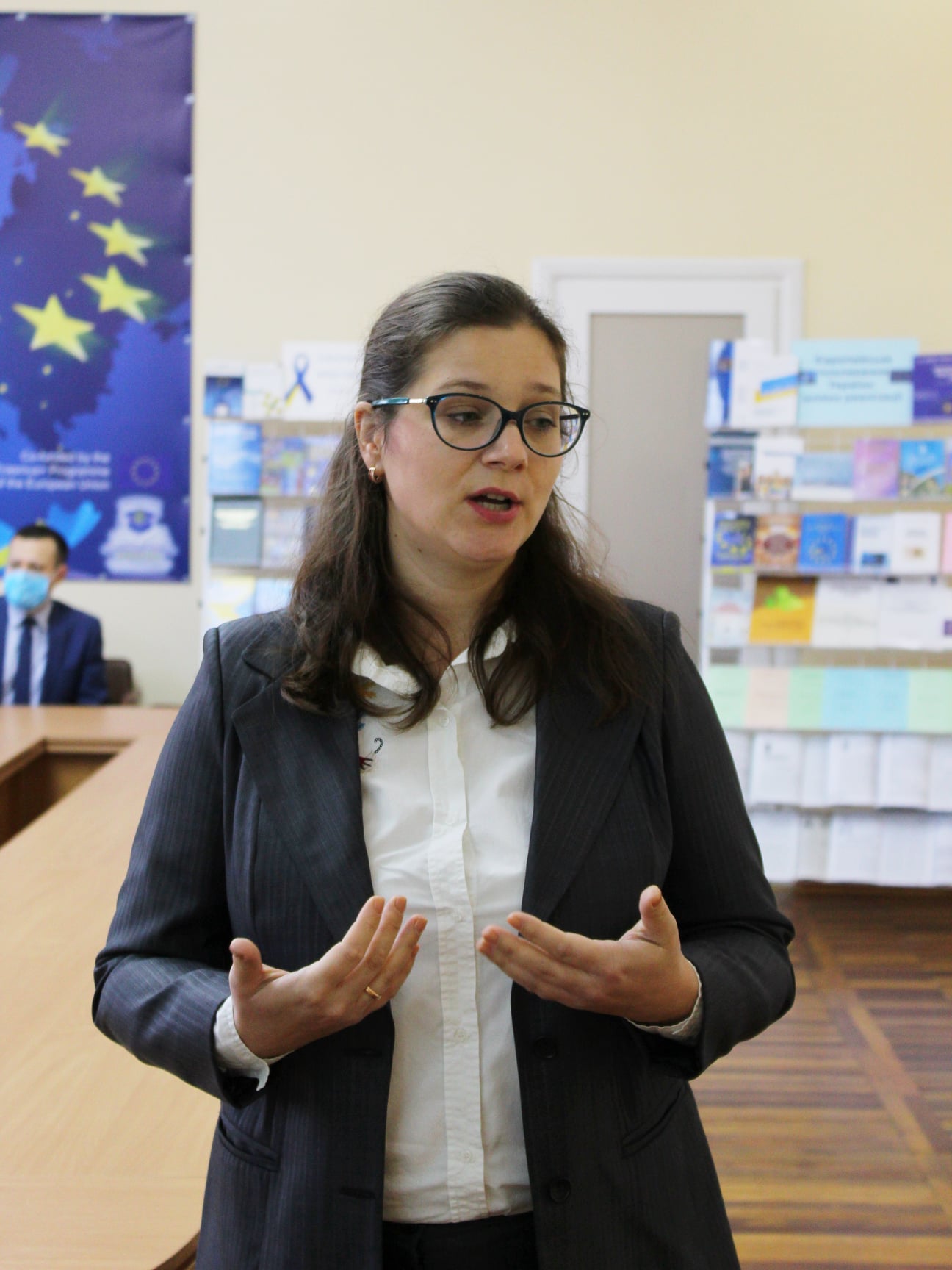 Катерина Григорівна Сіріньок-Долгарьова
кандидат наук із соціальних комунікацій, доцент кафедри журналістики (207 ауд.,2й корп. ЗНУ, тел. кафедри – 289-12-24). 
E-mail: sirinyok.dolgaryova@gmail.com
Наукові інтереси: міжнародна журналістика, європейські студії, англомовні медіа, онлайн-журналістика, медіаграмотність, журналістська освіта, освітній менеджмент.